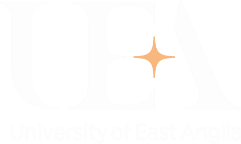 Introducing and Developing Familiarity with Viva Voce Assessment in Undergraduate Education
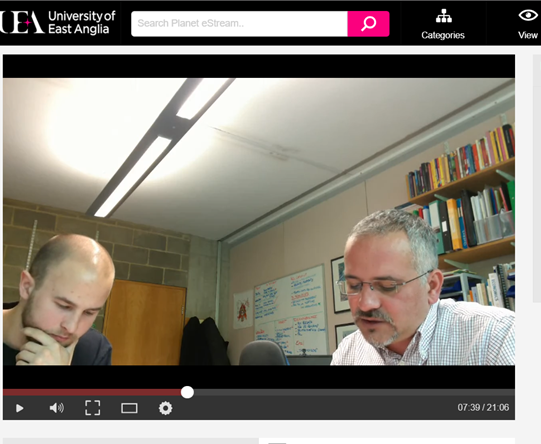 Fabio R. AricòUniversity of East Anglia
Paola IannoneLoughborough University
Manchester – April 2023
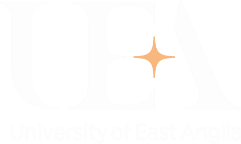 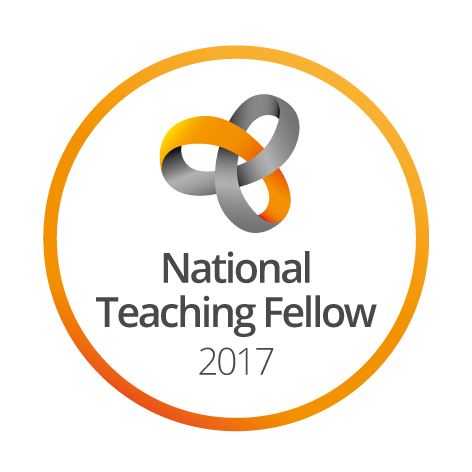 YOUR PRESENTER
Fabio Aricò
UK National Teaching Fellow Professor of Higher Education and Economics
Director of Centre for Higher Education Research Practice Policy and ScholarshipUniversity of East Anglia, Norwich, UK

Research fields
Higher Education policy and practice
Oral Assessment
Self-Assessment and Academic Self-Efficacy

Twitter: @FabioArico
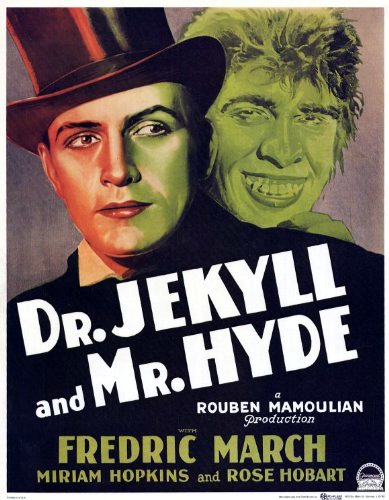 2
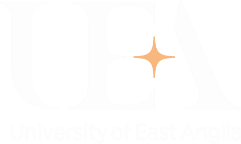 OUTLINE
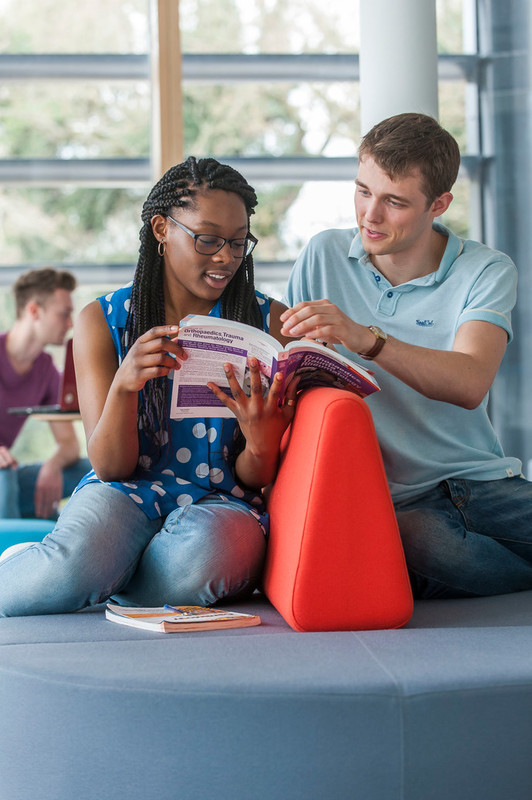 Introduction to viva voce assessment    and wider context
   Implementing viva voce assessment:    how to do it?

   Research and Evaluation
3
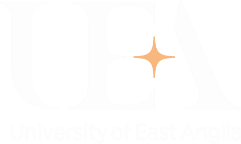 Introduction to viva voce assessment: wider context
4
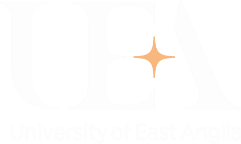 VIVA VOCE ASSESSMENT
Uncommon	Stray (2001) – Traditional shift from oral to written exams in UK
		Hounsell et al. (2007) – Why is it not used at UG level?
		Few examples: Nursing (Davis & Engward, 2018), 	Dentistry (Ganji, 2017), 		Business Studies (Pearce & Lee, 2009), Education (Carless, 2002),		Mathematics (Iannone & Simpson, 2012)

Unresearched	Dobson (2008) – not conceptualised in literature


Needed		EconomicsNetwork Surveys (2018-20)
		 communication to non-economists
		 creativity and imaginative ability
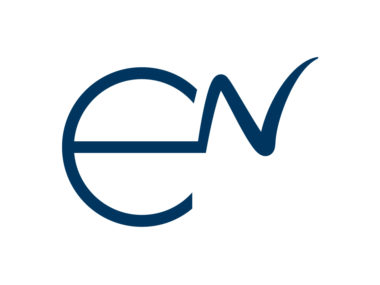 5
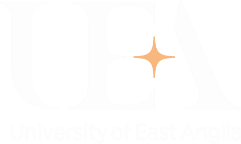 VIVA VOCE ASSESSMENT
We should go back to the Middle Ages

Assessment          	Adsideō (assideō)   =   sit next to/near to somebody                                                	                       (but also, stand by somebody)
                      				  …to conduct a viva voce exam!
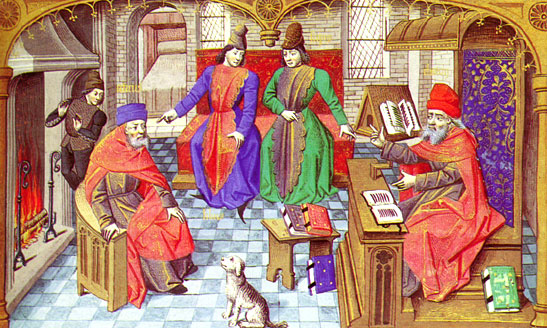 6
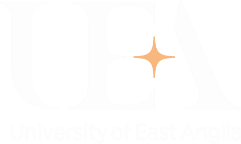 MOTIVATION(S)
My Experience	I was trained this way, and I experienced the benefits                                on my own skin. I want to give my students the same chance.

Employability	Reflect on the benefit this can bring to students being                                more articulate in job interviews.

Academic 	 Open-book exams, Essay Mills, Artificial Intelligence poseIntegrity                 new challenges to assessment design.


LEARNING	 All the above boils down to re-thinking Learning Outcomes
OUTCOMES           and then reflecting on the best way to assess them.
7
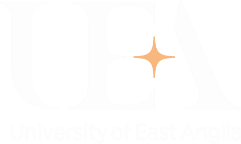 My Experience
I am Italian and I trained at an Italian University

Backward:
Teaching practice in Italy was more didactic

Forward:
For the majority of disciplines, every final exam 
is composed of a written + viva voce component
I believe the viva voce component is what shapes Italian students’ critical ability and discussion skills

I strongly believe we should make better use of viva voce assessment.
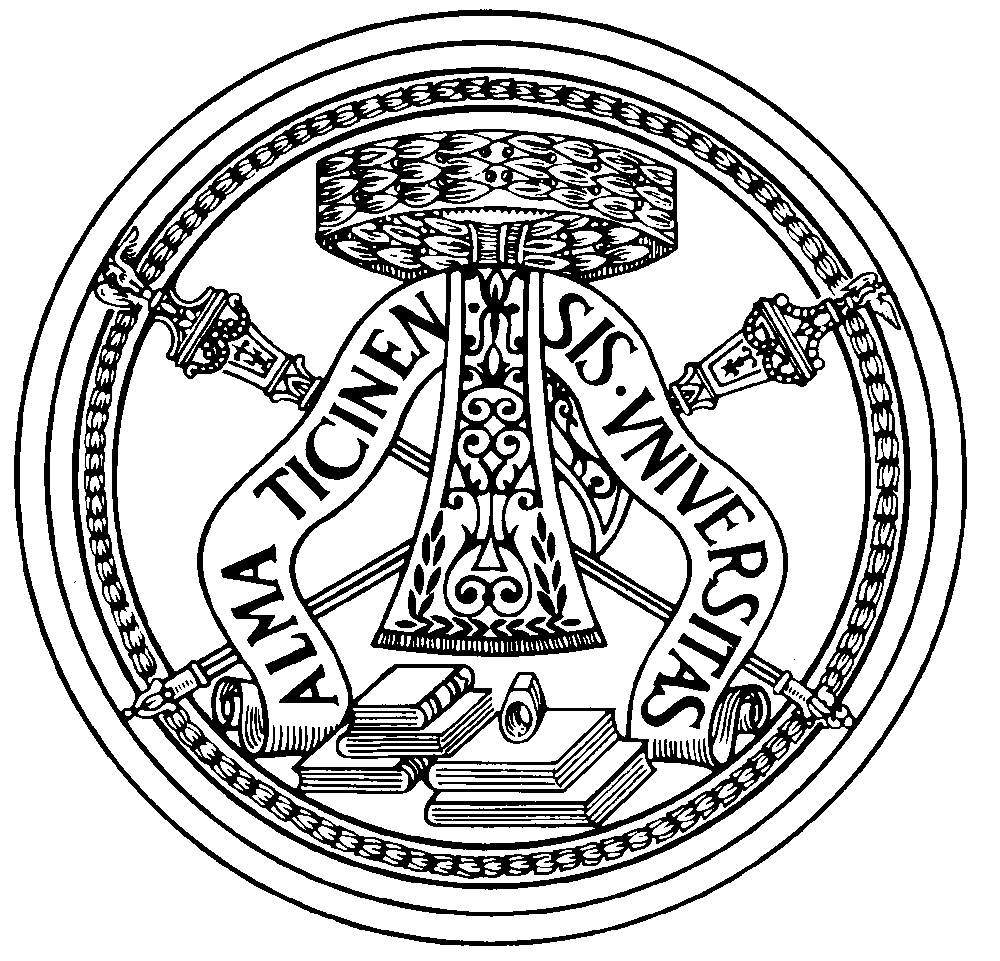 8
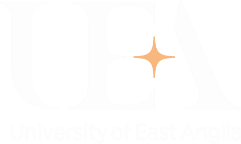 Employability
When I interview graduates for a job at ONS, I do not look at their technical skills to begin with. I just ask myself: “Can I send this person to go and brief the Prime Minister about the most recent economic statistics in six months from now?”

Jonathan Athow
Former Deputy National Statistician and Director General
- Office for National Statistics - UK
Director General Customer Strategy and Tax Design
- HM Revenue and Customs - UK
9
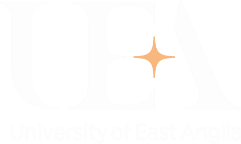 Learning Outcomes
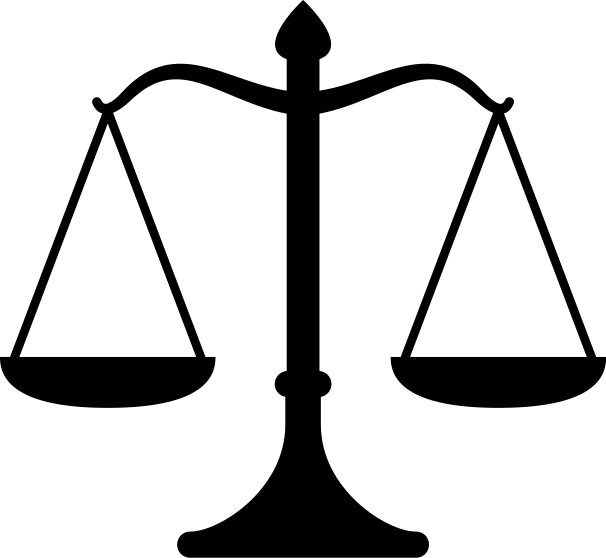 INDIVIDUAL					              EVALUATIVE
 PRESENTATION 				          CONVERSATION

A presentation is not a viva voce – power dynamics are different
Authenticity  what could be closer to a job interview?
Find your sweet spot: what LO are you targeting?
10
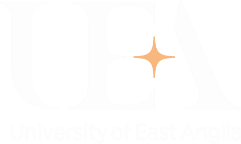 Implementing viva voce assessment: how to do it?
11
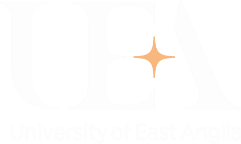 HISTORY of ECONOMIC THOUGHT (HET)
Context:	UG Year 2 optional/elective module/course

Enrolment:	70 (2017-18), 50 (2018-19), 26 (2019-20), 
		41 (2020-21), 36 (2021-22), 57 (2022-23)

Delivery:	lectures   (reading and commenting original texts)
		seminars (more readings, ideally student-led)

Content:	Petty, Smith, Ricardo, Marx, Bentham, Mill & Marginalists, 		Hayek & Austrians, Keynes, Friedman, McCloskey, Sudgen

Challenges:	non-technical, so tests and exams are pointless
		want to develop critical thinking, ability to discuss.
12
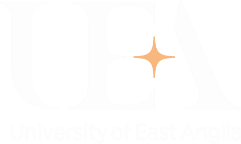 ASSESSMENT DESIGN  1.0
1 (30%)

group video presentation





using different media to communicate
2 (40%)

individual
critical essay





developing research and critical skills
3 (30%)

individual evaluative conversation




engaging in discussion -
interview skills
feed-forward
engaging students process, not end-point
Carless & Boud (2018)
Winstone & Carless (2019)
13
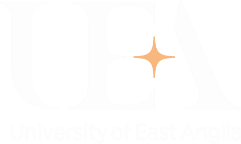 ASSESSMENT DESIGN  2.0
feed-forward
10%

Viva 
Voce 1

one question known in advance

end of viva survey
15%

Viva 
Voce 2

list  of questions known in advance

end of viva survey
entry
survey
20%

Viva 
Voce 3

no question known in advance, only topics

end of viva survey
25%

Viva 
Voce 4

response to feedback plus more questions

end of viva survey plus
exit survey
30%

Research Report

bullet-point list of findings on a topic
14
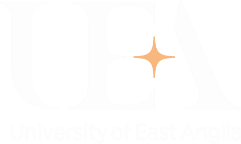 ASSESSMENT DESIGN  3.0
30%

Viva 
Voce 2

no question known in advance, only topics
Research Report

bullet-point list of findings on a topic
20%

Viva 
Voce 1

list  of questions known in advance
25%

Viva 
Voce 3

response to feedback plus more questions
OPTION 1short-report
       25%
OPTION 2long-report
     50%
End of assessment
15
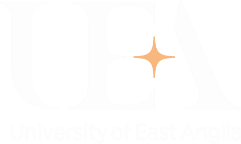 MARKING CRITERIA AND RUBRIC
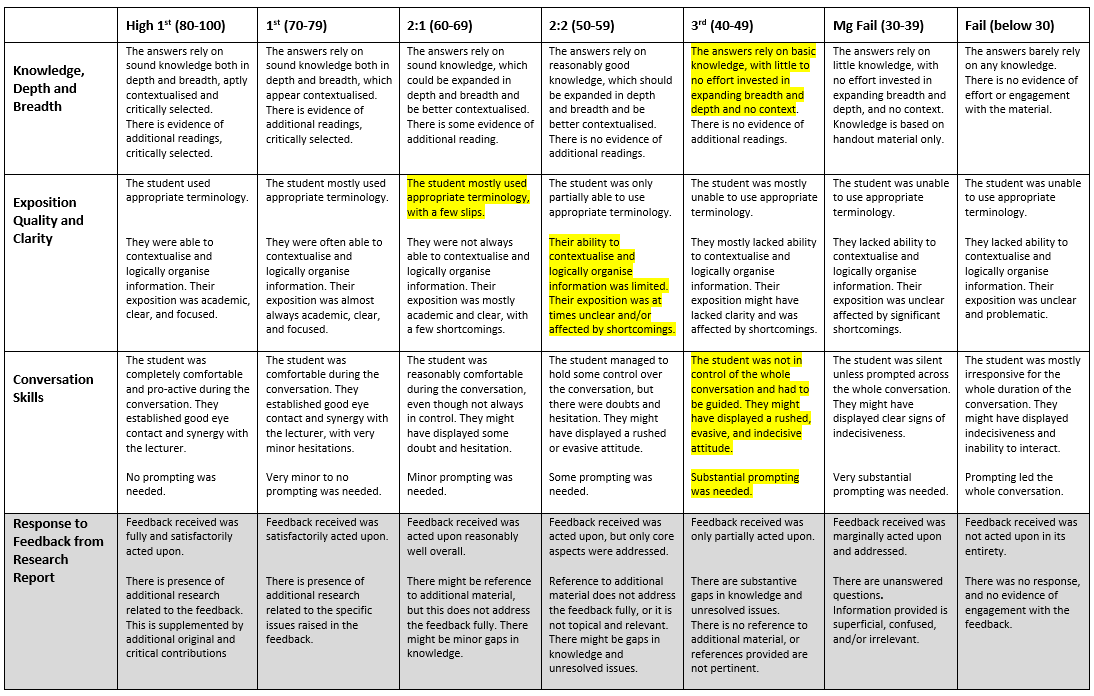 16
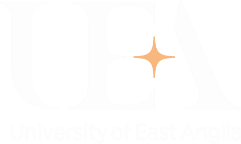 MARKING CRIB FOR FINAL VIVA
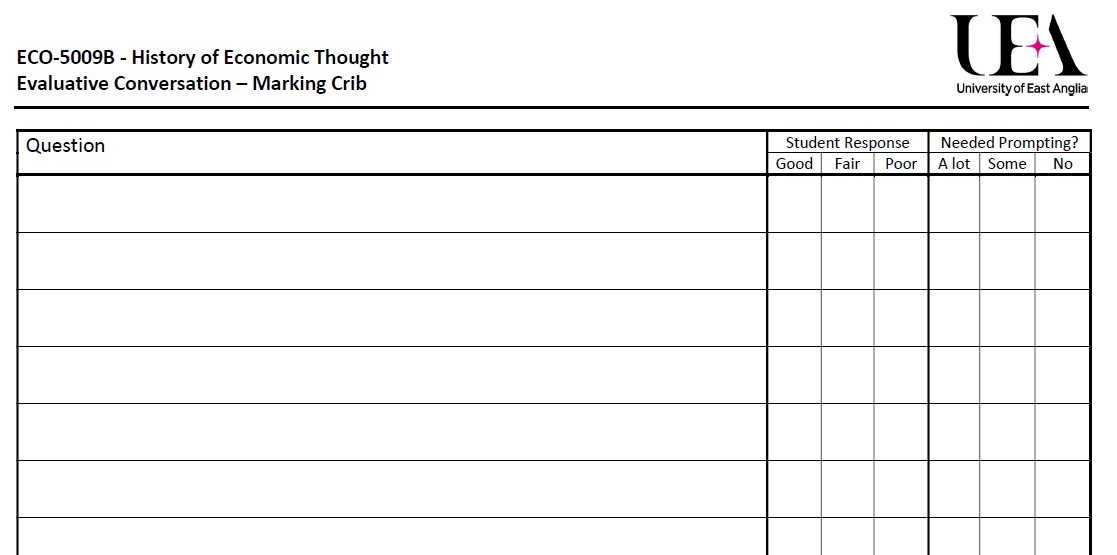 17
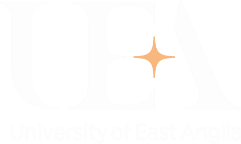 HOW TO DO IT? – Algorithm
1.  Block time-slots according to need        
  2.  Set shared Excel with time-slots, linked to VLE       OR use software (i.e. MS Bookings, Calendly, Boomerang, etc.)

  3.  Students book their conversation slot, email to confirm

  4.  Evaluative Conversation: 10-20mins + 10 minutes to write feedback
	- recording on laptop camera and microphone OR online (Teams/Zoom)
	- taking notes + marking crib + marking rubric agreed with students

   5. Upload recording and marking crib/rubric on         VLE add short feedback sentence and final mark.
18
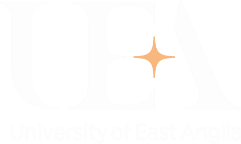 HOW TO DO IT? – Top tips
Plan for toilet breaks, tea breaks, lunch, emails
Prepare questions in advance, randomise questions to students

Start with light chat, ease students into the viva, explain what is about to happen, explain what happens after

Adjust to the student: support, challenge, praise, guide, connect

Keep an open mind, find a balance between listening and interjecting.
19
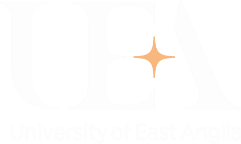 QA and FAIRNESS
According to the evidence by Stray (2001) we might be biased against
     viva voce assessment  we are not used to conceptualise it

If we are concerned about bias in viva voce assessment, whatabout presentations? Shall we remove these too?
If we are concerned about bias in any dialogue with our students,
     should we remove office hours? Should we conduct them anonymously?
Are essays or (worse) hand-written exams bias-proof?
20
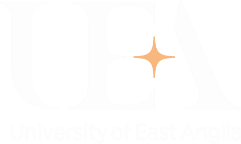 QA and FAIRNESS
Viva voce assessment are recorded and uploaded on VLE. They are
     accessible by students, marker, moderator, external examiners
Marking-Crib and Marking-Rubric keep the process consistent
There are risks to students, but also benefits to skill-development
       strive to achieve balance
Viva voce assessments are much harder to plagiarise
       from this perspective, we are preventing bias!
There is unconscious bias, but there is also goodwill and partnership
       we need to be brave; we need to teach students to be brave.
21
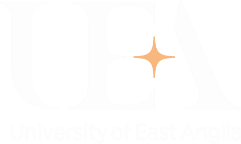 Research         and Evaluation
22
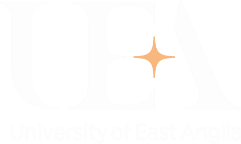 EVALUATION OF VIVA VOCE in HET
2017-18	simple evaluation – bespoke end-module questionnaire

    2018-19	mixed-methods research approach – 		matched student data: student evaluations, 		orientation to feedback scale (Linderbaum & Levy, 2010),
	              conversation transcripts,  demographics, rubrics, marks

    2019-20	Covid-19 disruption -  transition to blended-learning		assessment moved online – no research

    2020-21	improved design – implementation, preliminary evaluation

    2021-22	consolidation and new research developed.
23
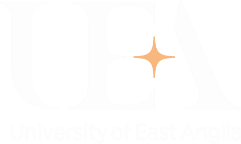 EVALUATION OF VIVA VOCE in HET
Original 		1 group presentation + 1 essay + 1 viva exam
    Design		
			 students recognised the value of viva voce
			     however, they found it too challenging (anxiety)

			 criticism: how to train them to face a viva?

    Improved		scaffolding the viva voce experience
    Design		through lower stake viva voce assessments
			(Wood, Bruner and Ross, 1976)

    Research		Do students develop familiarity
    Question		with the viva voce assessment?
24
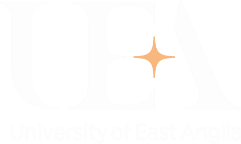 OPERATIONALISING “FAMILIARITY”
25
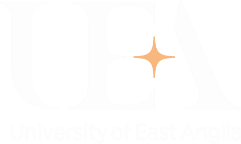 CONTEXTUAL PERCEPTION OF ASSESSMENT
To what extent would you want your achievements in the course to be assessed by each of the following: (from 1 Hardly at all to 5 Almost exclusively) 

Iannone and Simpson (2015) – N=33
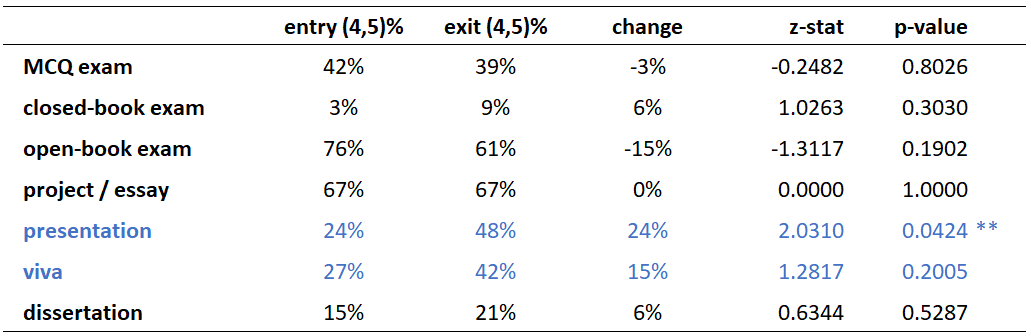 26
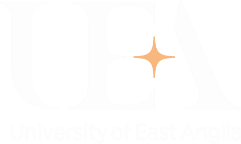 CONTEXTUAL PERCEPTION OF ASSESSMENT
Now compare written exams to oral exams. Please rate the statements below where: (-2/+2 much more accurate of oral/written assessment)

Gibbs and Simpson (2003) – N=33
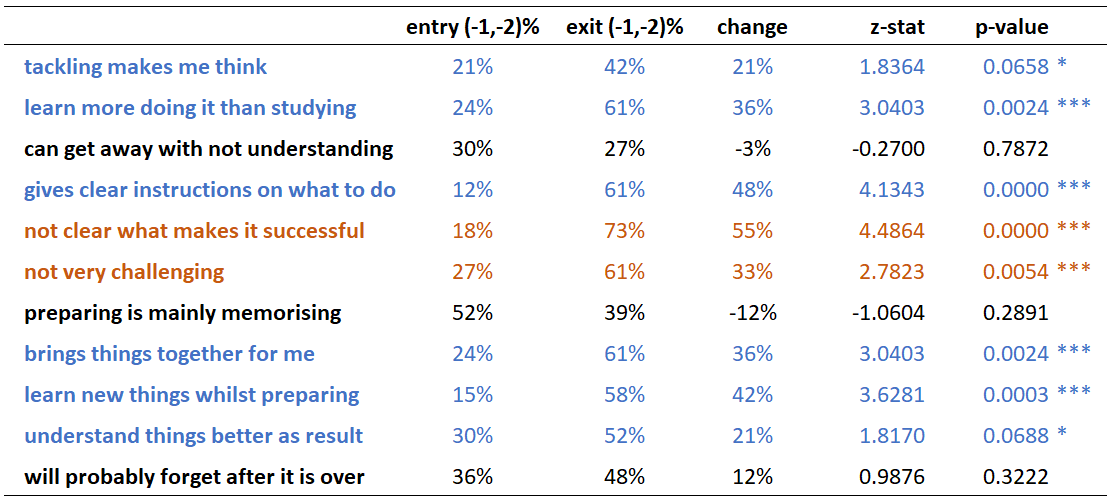 27
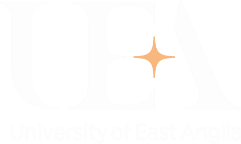 SELF-ASSESSMENT of PERFORMANCE
Well done on completing your Conversation No. X. How did it go, in your opinion?  N(1,4) = 34 – N(2, 3) = 33
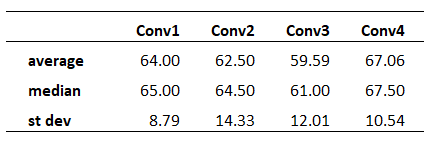 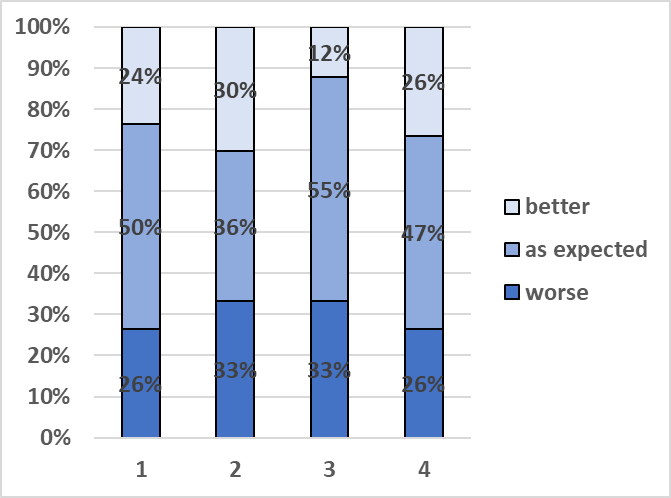 There is no significant association between grade awarded and perception of performance.
28
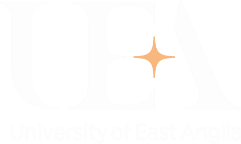 SELF-ASSESSMENT of PERFORMANCE
Please elaborate on the answer you gave here above, if you wish.
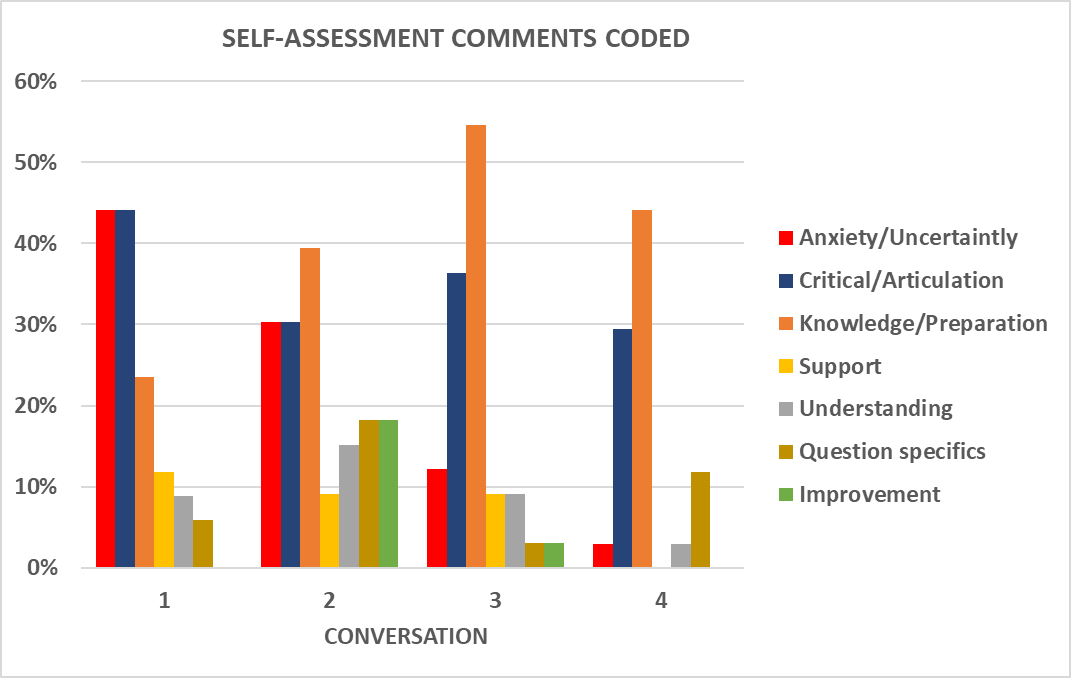 Response Rates

Conv.1   79%

Conv.2   82%

Conv.3   64%

Conv.4   62%
29
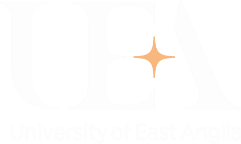 SELF-ASSESSMENT of PERFORMANCE
Please elaborate on the answer you gave here above, if you wish.
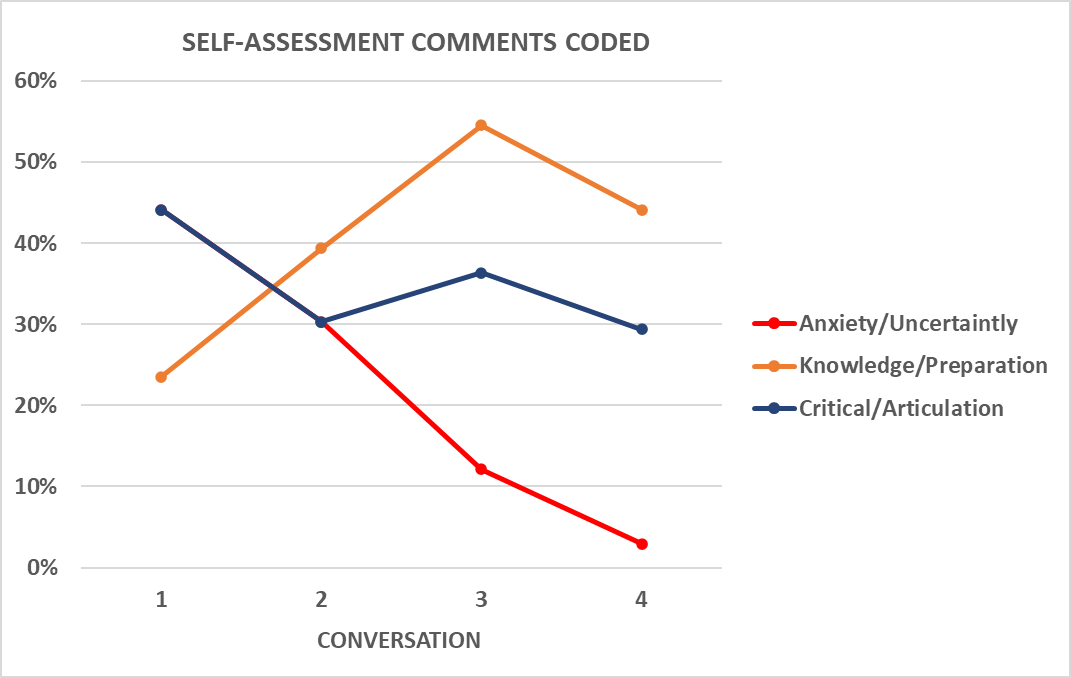 Response Rates

Conv.1   79%

Conv.2   82%

Conv.3   64%

Conv.4   62%
30
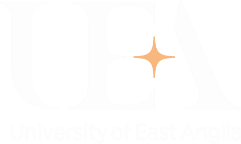 SELF-ASSESSMENT of PERFORMANCE
I knew my nerves would take over, as they did. I feel like I should blame it on some sort of self-fulfilling prophecy effect, or manifestation if you will. 
Luna, Conv 1.
I feel like compared to last time, I was able to cohesively explain the ideas brought by Ricardo and Marx. I think I exhibited an improvement in the way I was able to contextualise and logically organise concise information that was relevant to the posed question. Luna, Conv 2.
I was pleasantly surprised by the way I could apply the knowledge I acquired in a conversation. I was afraid I could not be able to present my ideas in a coherent way.
Neah, Conv 3.
I have become more confident in speaking.
Barry, Conv 4.
31
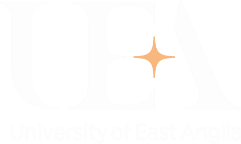 REFERENCES -1-
Carless, D.R. 2002. The 'Mini-Viva' As A Tool To Enhance Assessment For Learning. Assessment and Evaluation in Higher Education, 27 (4), pp. 353-363. 
 
Carless, D., and Boud, D. 2018. The Development of Student Feedback Literacy: enabling uptake of feedback. Assessment & Evaluation in Higher Education, 43 (8), 1315-1325.
 
Davis, G., and Engward, H. 2018. In Defence Of The Viva Voce: Eighteen Candidates’ Voices. Nurse Education Today, 65, 30-35. 
 
Dobson, S. 2008. Theorising The Academic Viva In Higher Education: the argument for a qualitative approach. Assessment and Evaluation in Higher Education, 33 (3), 277-288. 
 
Ganji, K. 2017. Evaluation Of Reliability In Structured Viva Voce As A Formative Assessment Of Dental Students. Journal of Dental Education, 81 (5), 590-596. 
  
Gibbs, G., and Simpson, C. 2003. Measuring the response of students to assessment: the Assessment Experience Questionnaire. 11th International Improving Student Learning Symposium, Hinckley.

Hounsell, D., Falchikov N., Hounsell, J., Klampfleitner, M., Huxham, M., Thompson, K. and Blair, S. 2007 Innovative Assessment Across the Disciplines: An Analytical Review of the Literature. York: Higher Education Academy.

Iannone, P., and Simpson, A. 2015. Students’ views of oral performance assessment in mathematics: Straddling the ‘assessment of’ and ‘assessment for’ learning divide. Assessment & Evaluation in Higher Education, 40 (7), 971–987.
32
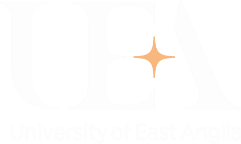 REFERENCES -2-
Iannone, P., and Simpson, A. 2012. Oral Assessment in Mathematics: implementation and outcomes. Teaching Mathematics and Its Applications, 31, 179-190.
 
Linderbaum B.A., and Levy P.E. 2010. The Development and Validation of the Feedback Orientation Scale (FOS). Journal of Management, 36 (6), 1372-1402.
 
Pearce, G., and Lee, G. 2009. Viva Voce (Oral Examination) As An Assessment Method: insights from marketing students. Journal of Marketing Education, 31 (2), 120-130. 
 
Sadler, R. 2010. Beyond Feedback: developing student capability in complex appraisal. Assessment & Evaluation in Higher Education, 35 (5), 535-550.
 
Stray, C. 2001. The Shift from Oral to Written Examination: Cambridge and Oxford 1700–1900. Assessment in Education: Principles, Policy & Practice, 8 (1), 35-50.
 
Winstone, N., and Carless, D. 2020. Designing for Student Uptake of Feedback in Higher Education. Routledge.

Wood, D. J., Bruner, J. S., & Ross, G. 1976. The Role of Tutoring in Problem Solving. Journal of Child Psychiatry and Psychology, 17, 89-100.
33
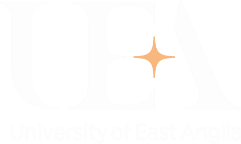 Introducing and Developing Familiarity with Viva Voce Assessment in Undergraduate Education
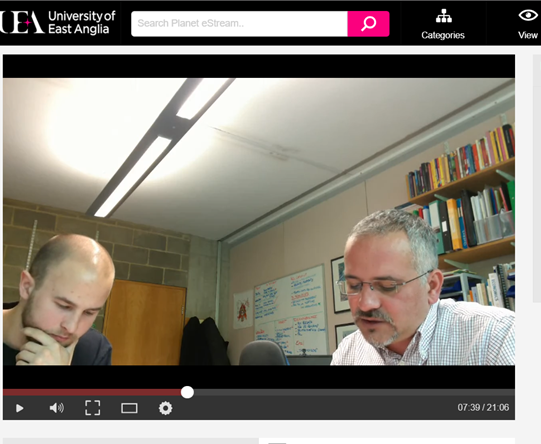 Fabio R. AricòUniversity of East Anglia
Paola IannoneLoughborough University
Manchester – April 2023